Makerere University Business SchoolIT Project Implementation
Course: IT Project Management
Programme: Bachelor of Business Computing III 

Presented by: Zuhra Nantege
znantege@mubs.ac.ug
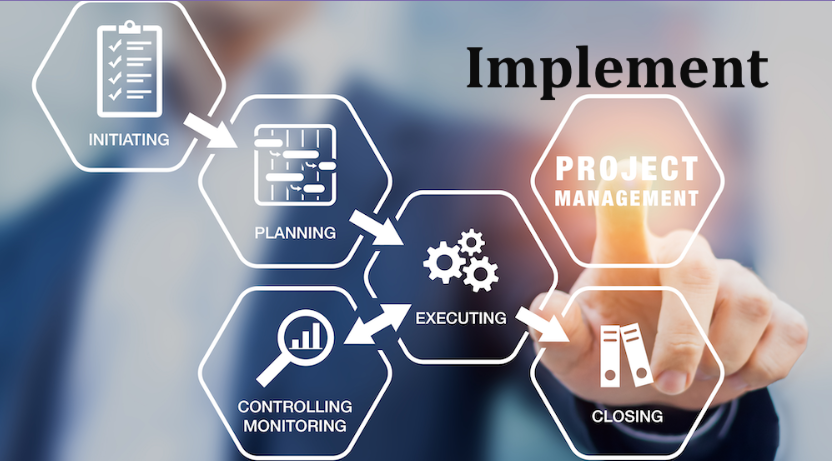 Introduction to Project Implementation
Project Implementation is the process of turning project plans turn into actual deliverables.

In IT projects, this can involve coding, system installations or network setups.
	Example: Implementing a hospital management system where patient 	records move from paper to digital.

Success depends on careful planning, skilled execution, and continuous monitoring.
[Speaker Notes: Put what is on paper in practice]
Key Activities  in IT Project Implementation
1. Assign tasks and responsibilities to team members (developers, testers, admins).
2. Procure resources like servers, cloud storage, software tools.
3. Begin coding, system configuration, or infrastructure setup.
4. Conduct regular system testing.
5. Document processes, changes, and decisions for future reference.

Example: In e-commerce system deployment, developers handle system functionality, while admins set up hosting environments.
Key Roles & Responsibilities
1. Project Manager: Oversees schedules, budgets, and communication.  E.g. tracking team progress using software tools like Jira or Trello.

2. Developers: Write, test, and debug system code. E.g. Backend developers using Python to developing program code for database connections for a new financial management system.

3. Quality Assurance (QA): Ensure final product meets client needs. QA team tests website payment processes using test credit cards.
4. System Administrators: Configure servers and networks. Cloud engineers set up Google Workplace System instances for hosting the system.
Resource Allocation in IT Projects
Human Resources: Developers, testers, admins, designers.
		Example: Allocate 3 developers for front-end, 2 for 		back-end.
Technical Resources: Servers, databases, software licenses.
		Example: Purchase Google Cloud subscription for 		cloud hosting.
Financial Resources: Budget for hardware, software, training.
		Example: Allocate UGX10M for licensing and UGX.5M 			for training.
Risk Management During Implementation
1. Scope Creep: Unplanned features increase workload. E.g. Client adds new reporting requirements mid-project.
2. Technical Risks: System crashes, data loss, compatibility issues. E.g. App fails to work on iOS after recent update.
3. Resource Shortages: e.g. Key developer leaves the project. Financial resources become unavailable during system development. 
4. External Risks: New government data regulations mid-project.
Solution: Risk register, regular reviews, proactive mitigation.
Monitoring & Progress Tracking
1. Use project management tools to track tasks and milestones.
Example: E.g. using Microsoft Project for timelines.

2. Conduct regular status meetings (daily stand-ups for Agile projects).

3. Key Performance Indicators (KPIs):
 - Number of completed tasks vs planned.
 - Budget utilization rate.
 - Number of critical issues open.
.
Quality Assurance & Testing
1. Unit Testing - Developers test individual code functions. Example: Testing login authentication separately.

2. Integration Testing - Verify different modules work together. Example: Payment system integrates with inventory updates.

3. User Acceptance Testing - Clients test real-world scenarios. Example: HR system tested for payroll processing before launch.
4. Performance Testing - Ensure system handles expected load. Example: E-commerce app tested with 1,000 simultaneous users.
Project Closure
Project closure is the final phase of the project management lifecycle. 

Involves formally closing the project, evaluating its success, and capturing lessons learned for future projects. 

Proper project closure ensures that the project is complete, all deliverables have been accepted, and the project team is transitioned to other projects or roles.
Key Activities in Project Closure
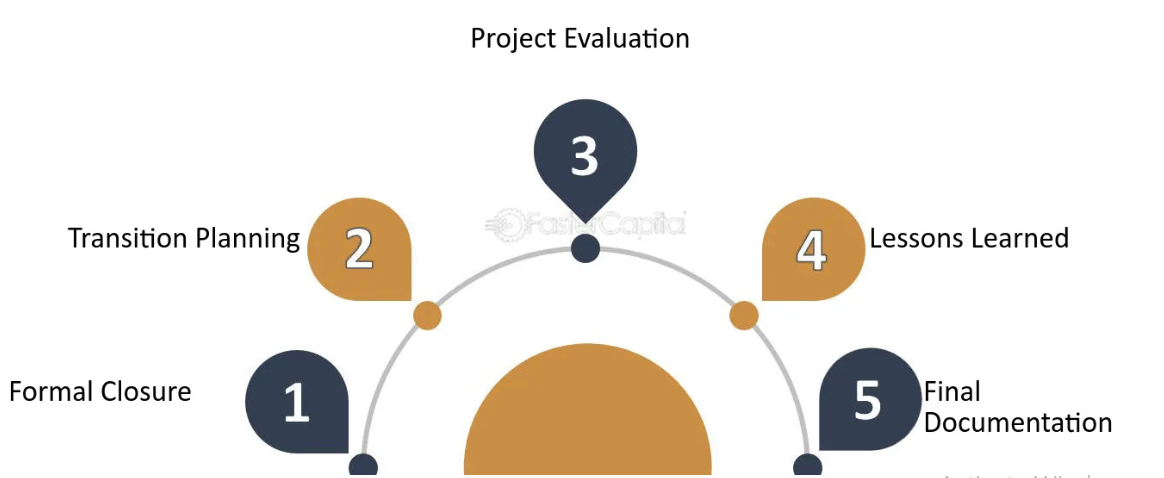 [Speaker Notes: Its not a process but just activities involved]
Key Activities during project closure and evaluation
1. Formal Closure: Obtain formal acceptance of project deliverables from stakeholders.

2. Transition Planning: Plan for the transition of the project team to other projects or roles.

3. Project Evaluation: Evaluate the success of the project against its goals and objectives.

4. Lessons Learned: Document lessons learned from the project to inform future projects.

5. Final Documentation: Update project documentation, including final reports and financial records.
Deployment & Go-Live Process
1. Final testing completed.
2. From deployment to live environment (on-premise, cloud, hybrid). E.g., installing school management system on School Computers, Student’s Smart Phones (via a shareable link on iStore or Play Store), and on Google cloud.
3. Data migration (if replacing existing system). E.g., Moving student data from old system to new School Mgt System.
4. Training end users on the new system: Training students and staff in how to use the system
5. Monitoring for issues in initial days. E.g., An IT helpdesk that supports students after new system launches.
Project Evaluation, Post-Implementation Review & Lessons Learned:
1. Review meetings with key stakeholders- Can be physical or online 
2. Collect client and user feedback, usually via an online feedback form or during User Workshops.
3. Document what went well and what would be improved. 
4. Update processes for future projects. E.g. Adopt automated testing tools if manual tests caused delays.
5. Archive project documentation for future reference.
[Speaker Notes: Review Meetings with Key Stakeholders
These meetings involve discussions with project sponsors, clients, team members, and other relevant stakeholders.
The goal is to assess whether the project met its objectives, discuss challenges faced, and identify areas of improvement.

Collect Client and User Feedback
Gathering feedback from clients and end-users is essential to understand their experience with the delivered product or service.
This is usually done through surveys, online feedback forms, or user workshops.
Their input helps in assessing satisfaction levels and areas needing enhancements.

Document What Went Well and What Would Be Improved
A detailed report is created outlining successes and failures in the project execution. It ensures continuous improvement in project management
Lessons learned are documented to avoid repeating mistakes in future projects.

Update Processes for Future Projects
Based on the evaluation, necessary process adjustments are made for future projects.
For example, if manual testing caused delays, automated testing tools may be implemented in upcoming projects.
This helps enhance efficiency, reduce errors, and improve project execution.

Archive Project Documentation for Future Reference
All project-related documents, including reports, contracts, designs, and evaluation records, are stored securely for reference.
These documents serve as a knowledge base for future projects, helping teams leverage past experiences to improve performance.
Proper documentation ensures compliance with organizational policies and industry regulations.]
Key Success Factors in Project Implementation
Have a Clear Objectives and Scope
Well-defined project goals and requirements. Example: HR system project defines clear modules: payroll, recruitment, performance.
Strong Project Leadership: Effective project manager ensures focus and communication.
Example: Daily stand-ups to review progress in Agile projects.
Proper Planning and Scheduling:  Realistic timelines and a detailed Work Breakdown Structure (WBS).
Competent and Committed Team:  Assign skilled and motivated team members who understand their roles.
Adequate Resources and Budget:  Ensure technical, human, and financial resources are available at every phase.
Key Success Factors in Project Implementation
Effective Communication:  Regular progress updates to team and stakeholders.
Example: Weekly email updates and review meetings with clients.
Risk Management:  Proactively identify risks, assign owners, and track mitigation.
Example: Backup data migration plan to handle server failures.
Quality Assurance
Implement continuous quality checks from development to deployment.
User Involvement:  Involve end-users during requirements gathering, testing, and feedback.
Example: User demo sessions before final User Acceptance Testing (UAT) approval.
Post-Implementation Review:  Conduct structured reviews and document lessons learned.
Use lessons to improve future project planning and execution.
Q & A??